Photoshop Tools
A presentation by: Gabriel Buensuceso & Anibal Flores
Introduction
Basic Photoshop
Adjustment and Non-Adjustment tools
Sharpen and Unsharpen mask tools
Channels palettes
Hot keys (shortcuts)
Resizing images and canvases
Multi-layered documents
How do I create a layer?
What does it mean to be layered?
What is Photoshop?
Adobe Photoshop is a graphics editing program developed and published by Adobe Systems
Used mainly by graphic artists
Runs on both Mac and PC systems.
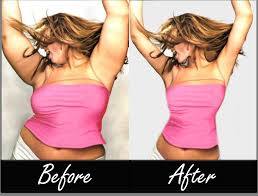 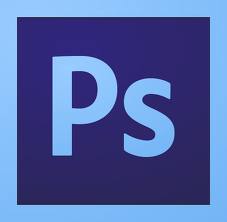 Adjustment & non-adjustment tools
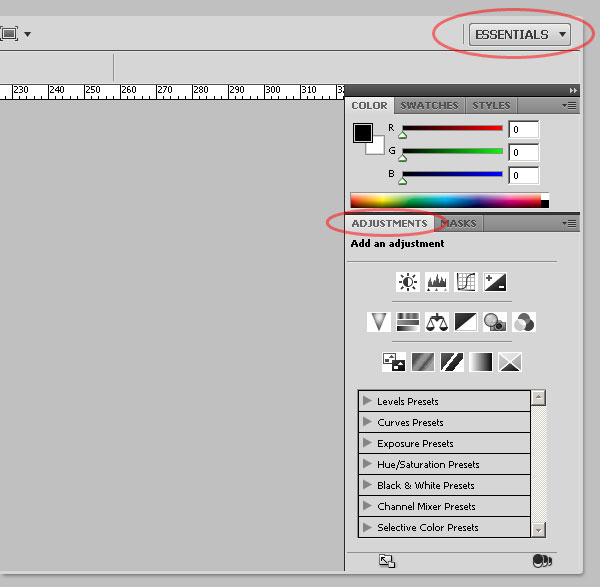 The Adjustment tool is a quick and easy way to edit any picture or image.
Adjustment & non-adjustment tools (cont’d)
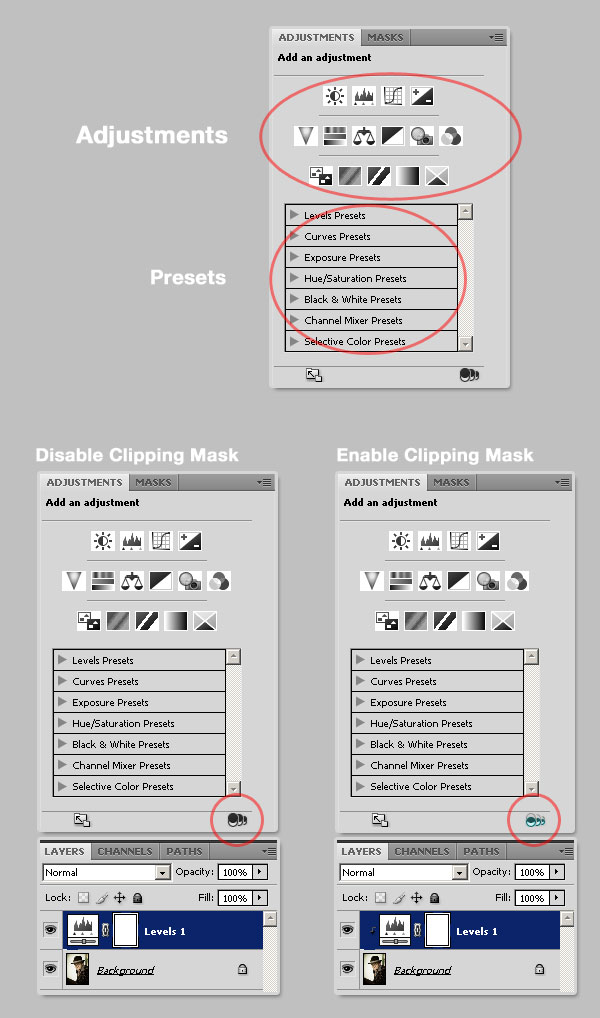 Edits colors, saturations, mix colors, levels, channels, gradients on a single interface.
Adjustment & non-adjustment tools (cont’d)
Brightness and Contrast

Edits the tonal range of an image.
The Legacy box is recommended because it affects every pixel in the image
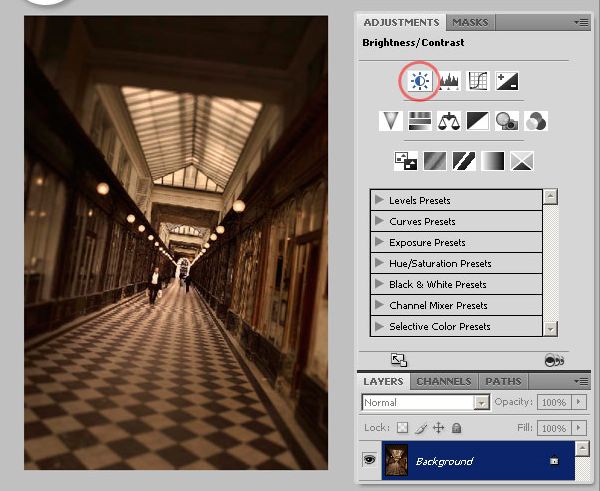 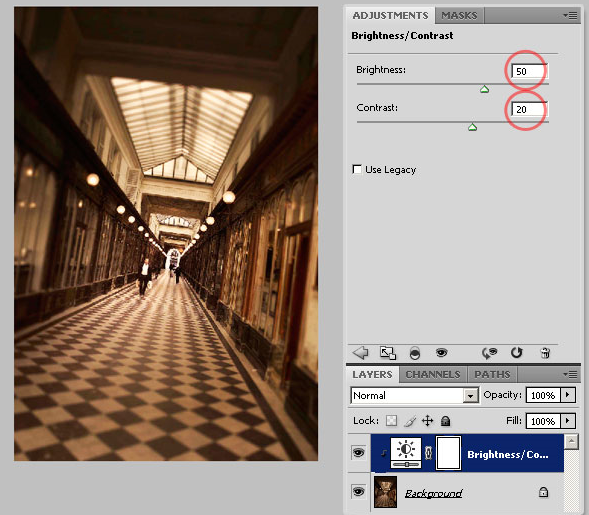 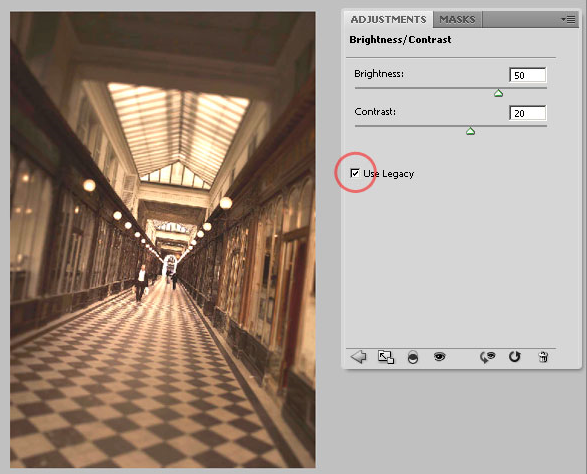 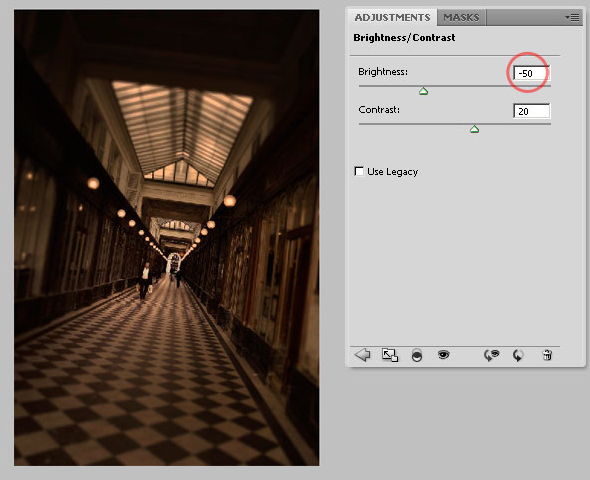 Adjustment & non-adjustment tools (cont’d)
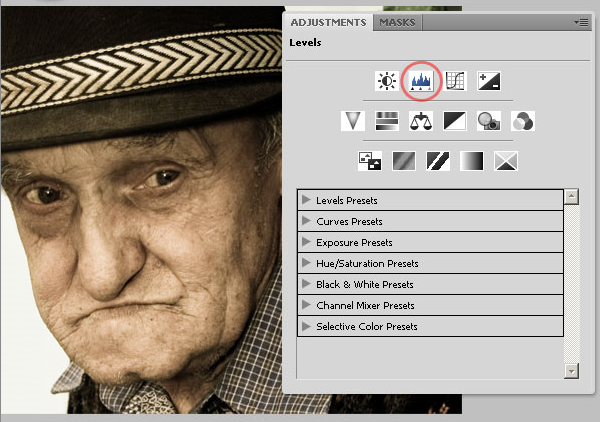 Levels

One of the most used tool in Photoshop
Easily adjusts the color and tonal range.
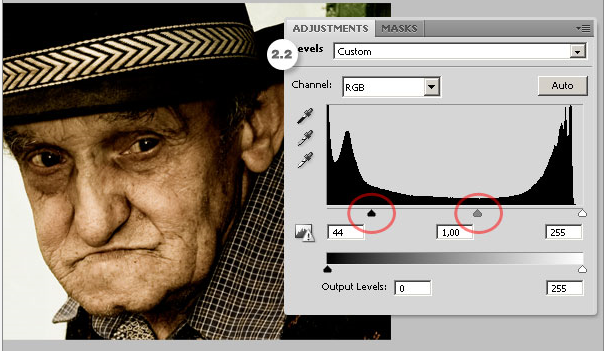 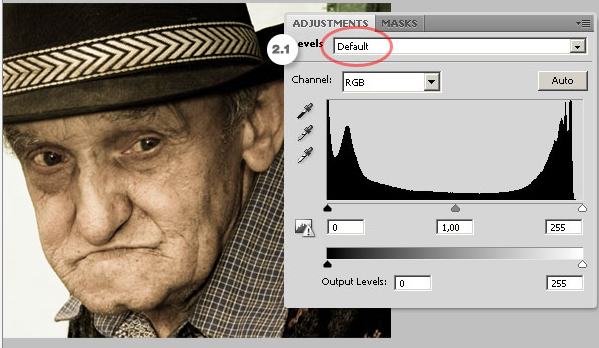 Adjustment & non-adjustment tools (cont’d)
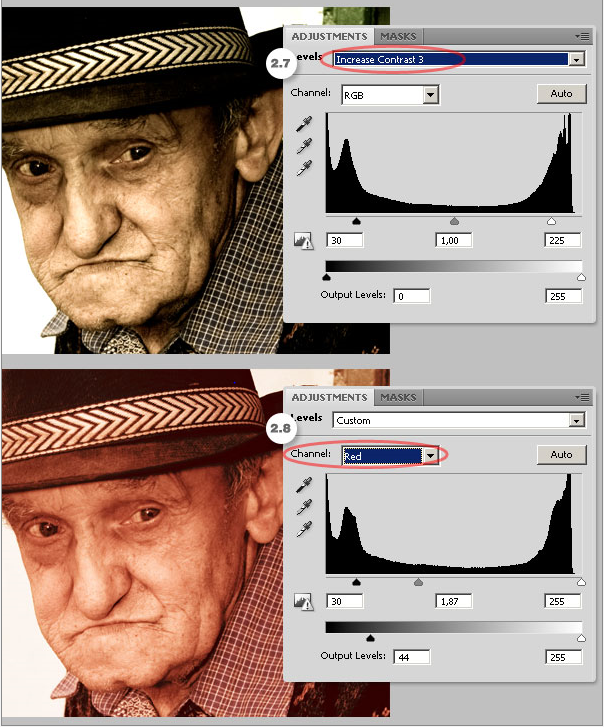 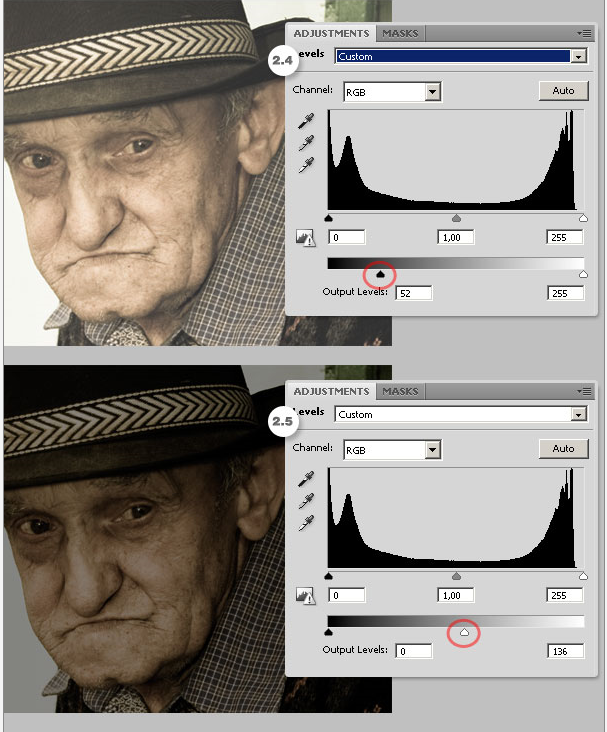 Adjustment & non-adjustment tools (cont’d)
Eyedropper Tool

Neutralizes the colors on the histogram.
By clicking anywhere in the image, a black, gray, and white point setting will appear and auto-adjusts the colors.
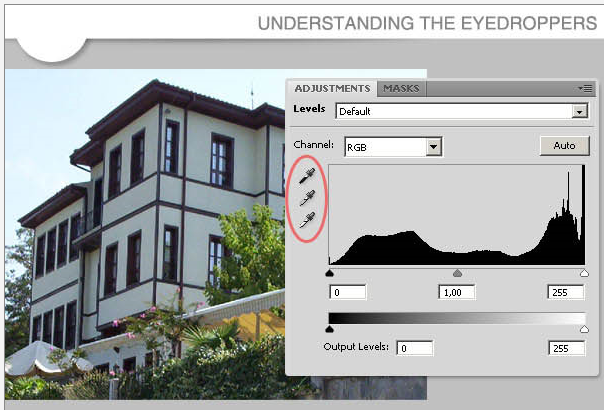 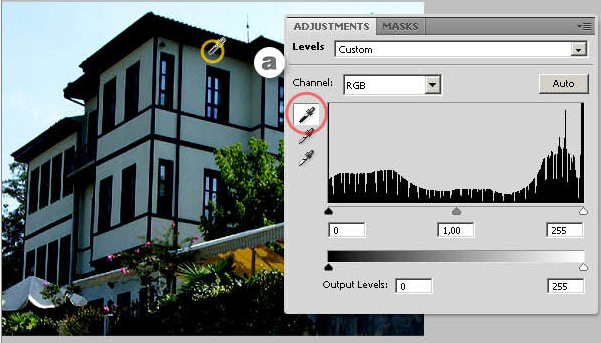 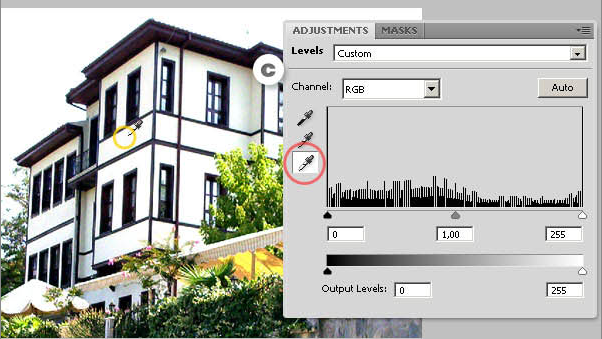 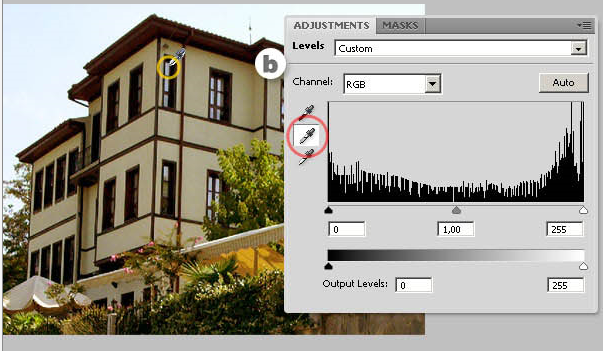 Adjustment & non-adjustment tools (cont’d)
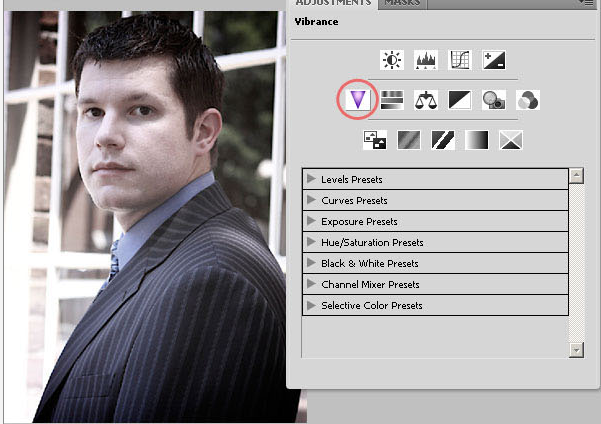 Vibrance

Easily edits the color saturation
This adjustment increases the saturation of less-saturated colors more than the colors that are already saturated.
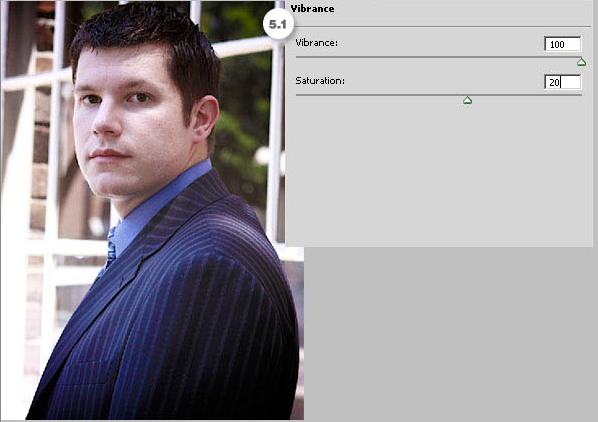 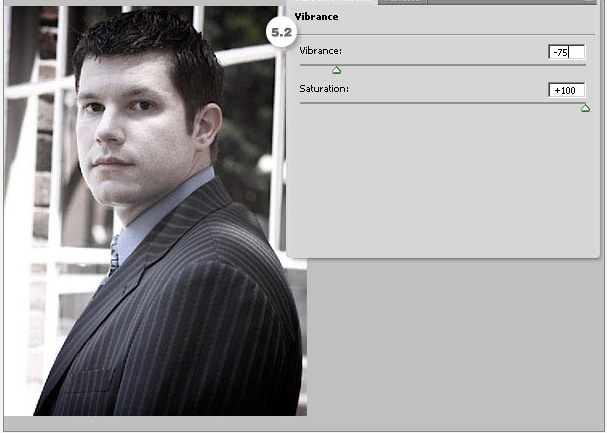 Hot keys (shortcuts)
Hot keys are shortcuts created by pressing the keys on the keyboard. Each letter has a corresponding tool in Photoshop.
V	Move tool
M	Rectangular Marquee
L	Lasso
J	Red Eye Tool
H	Hand Tool
C	Crop Tool
B	Brush Tool
Z	Magnifier / Zoom
P	pen Tool
Y	History Tool
E	Eraser Tool
Ctrl + S		Save
Ctrl + O		Open
Ctrl + P		Print
Ctrl + C		Copy
Ctrl + X		Cut
Ctrl + V		Paste
Ctrl + N		New Document
Ctrl + ‘+’	Zoom In
Ctrl + ‘-’		Zoom Out
Ctrl + A		Select All
Ctrl + D		Deselect
Resizing the image and canvas
Resizing an image in Photoshop is said to be the easiest facet of the program.
It, however, is key to keeping a crisp and clear image
Resizing the canvas changes the crispness of the image after editing.
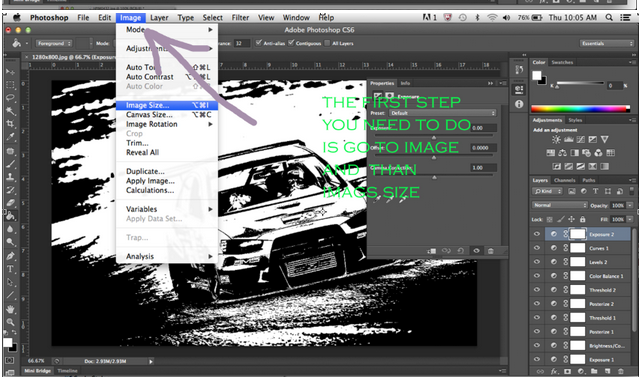 Resizing the image and canvas (cont’d)
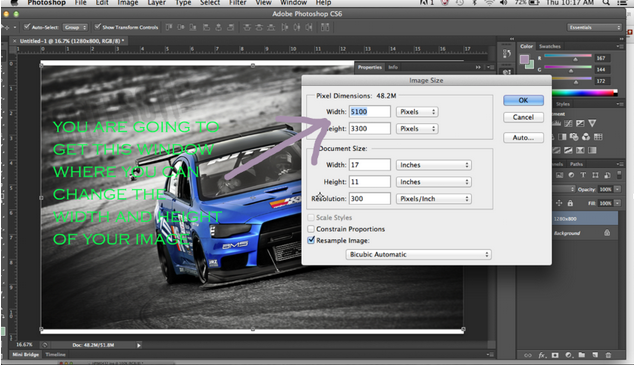 Resizing the image and canvas (cont’d)
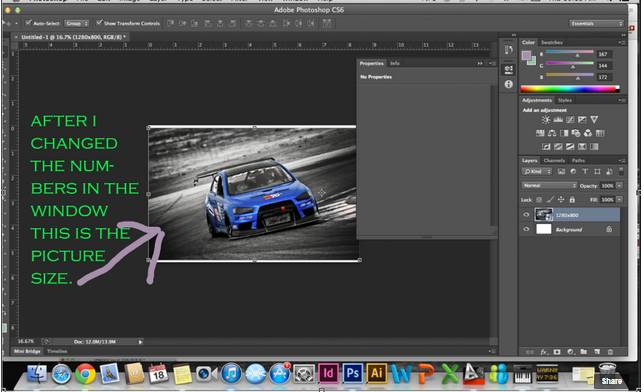 Sharpen & unsharpen mask tools
The Sharpen Tools allows you to sharpen portions of the image although it introduces nasty artifacts into the image.
The CS5 edition has “Protect Detail” in replace of the sharpen tool.
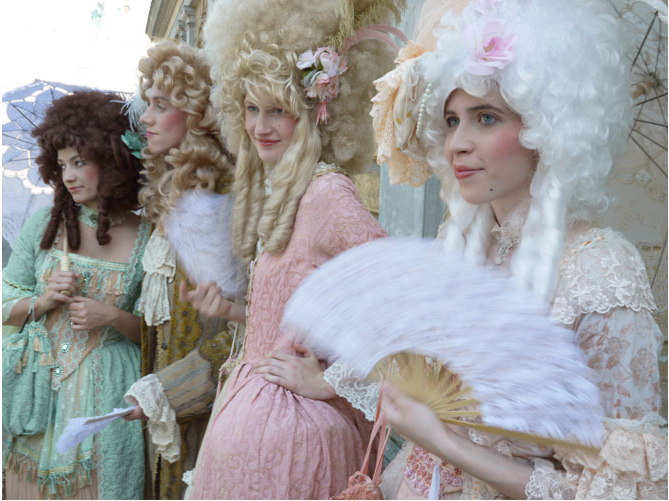 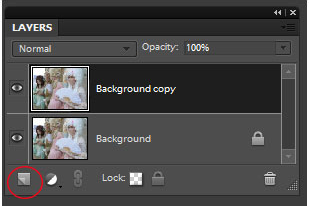 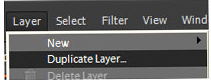 Sharpen & unsharpen mask tools (cont’d)
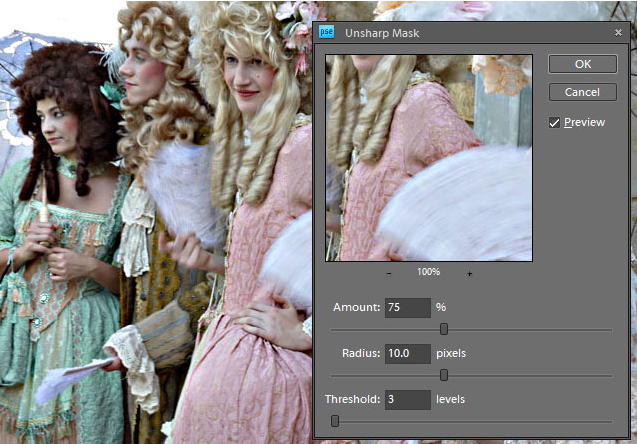 Amount – sharpness as a percentage
Radius – the pixels wide the sharpen will affect
Threshold – how much sharpness is given
Channels pallete
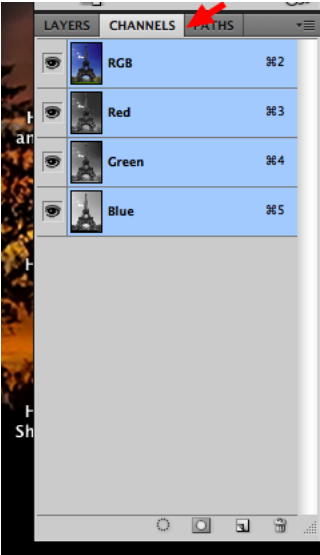 Channels store the color information of an image
They can also store selections which can help with manipulating graphics in some powerful ways.
Channels pallete (cont’d)
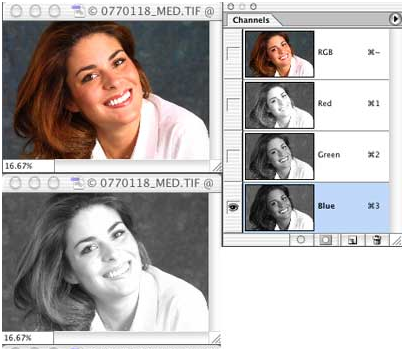 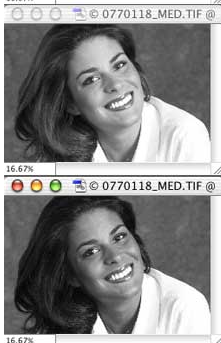 Multi-layered documents
Photoshop images tend to be created with different layers. 
Numerous images are used as different layers to be combined or blended with one another.
Prepare images to be combined
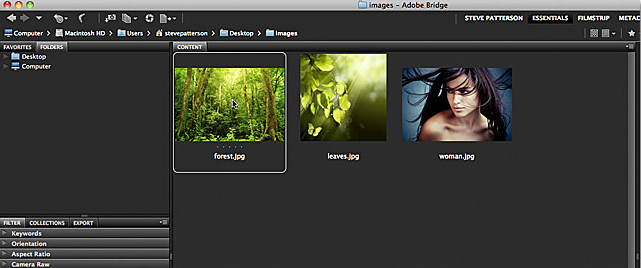 Multi-layered documents (cont’d)
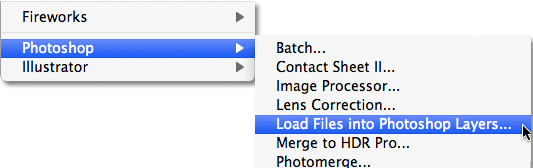 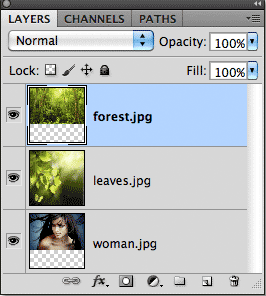 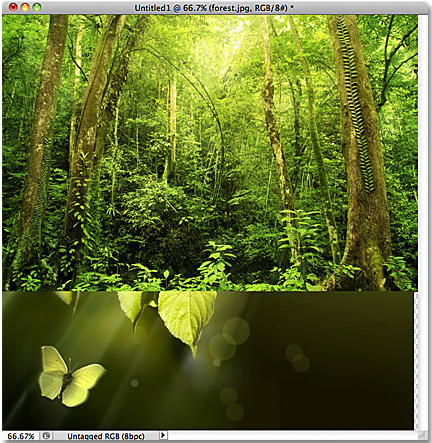 Load the images to Photoshop with a layer each picture.
Multi-layered documents (cont’d)
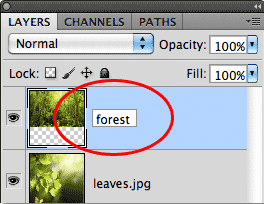 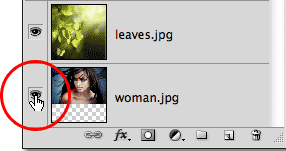 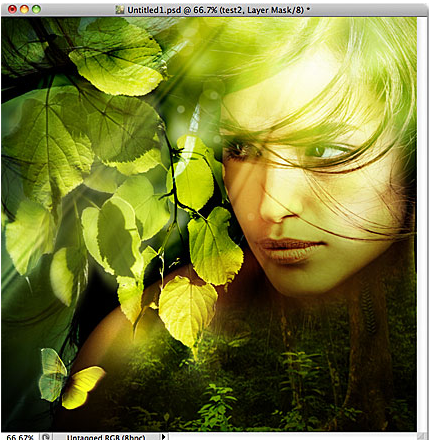 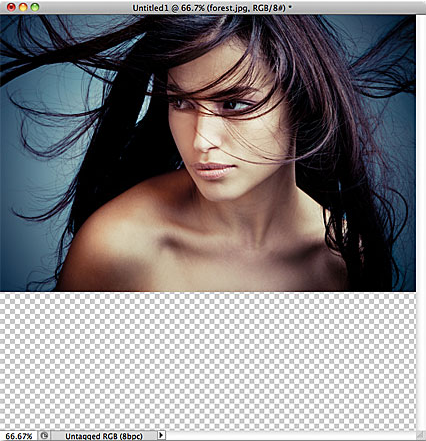 With the use od blend and adjustment tools you can combine the layers.
Thank You!
¡Gracias!
謝謝!
धन्यवाद
Salamat!
Спасибо!
شكرا لك.